WerkwijzeHoe zullen we als groep docenten te werk gaan?
Tool PDC-1:Uitdagingen
© 2016 mascil project (G.A. no. 320693). Lead partner University of Nottingham; CC-NC-SA 4.0 license granted. The project mascil has received funding from the European Union’s Seventh Framework Programme (FP7/2007-2013).
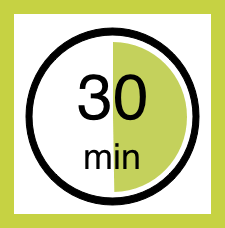 Overzicht
Doelen: 
Persoonlijke doelen en waarden verkennen;
Bespreken hoe de persoonlijke doelen en waarden in verhouding staan tot de doelen en waarden van de groep;
Uitdagingen voor de groep identificeren.
We zullen:
Individuele antwoorden van docenten op een internationale enquette verkennen;
Bespreken hoe deze zich verhouden tot de antwoorden van de groep.
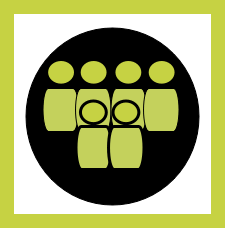 Eigenschappen van MaSciL docentengroepen
MaSciL docentengroepen:
Werken samen
Komen regelmatig samen gedurende een bepaalde periode
Ondersteunen leden om hun lespraktijk te onderzoeken
Reflecteren op hun onderzoek
Gebruiken de bronnen uit de MaSciL-toolkit en het lesmateriaal
Het begrijpen van docenten en lesgeven
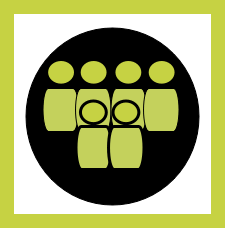 TALIS (de internationale vragenlijst van de OESO over lesgeven en leren) vraagt docenten en scholen naar hun werkomstandigheden en leeromgeving. 

Het onderzoek behandelt belangrijke thema’s zoals de opleiding en professionele ontwikkeling van docenten; welke waardering en feedback docenten krijgen; het schoolklimaat; leiderschap in de school; hoe docenten denken over onderwijs en hoe zij lesgeven.
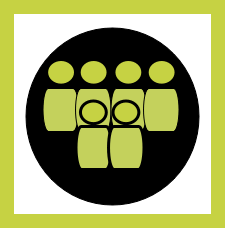 TALIS
Binnen TALIS, werd docenten gevraagd: 
Hoe vaak doet u het volgende op school?
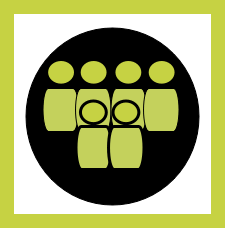 Discussie
De TALIS vragen weerspiegelen kenmerken die ook van belang zijn voor een professionele leergemeenschap voor MaSciL-docentengroepen.

Welke uitdagingen zijn er om een effectieve MaSciL-docentengroep in de vorm van een professionele leergemeenschap te kunnen vormen, op basis van de antwoorden van de groep?
[Speaker Notes: Antwoorden op de vragen samen met de doelen benoemt op slide 1 zouden de discussie moeten stimuleren op de vraag “Welke uitdagingen zijn er voor ons om een MaScil docentengroep of professionele leergemeeschap te vormen, op basis van onze antwoorden op de TALIS vragen?”]
Finishing off
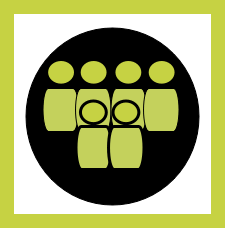 Bedenk met de groep manieren om te werken aan de geïdentificeerde uitdagingen. Stel daarbij prioriteiten vast. Bespreek de belangrijkste uitdagingen.

Bedenk voor de volgende keer praktische oplossingen.

Meer informatie over TALIS kan gevonden worden op:http://www.oecd.org/edu/school/talis.htm
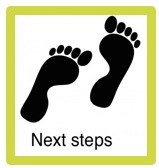